Figure 5.  Interneurons in layer 3 of the rat neocortex (soma/dendrites in black, axons in grey) synaptically connected ...
Cereb Cortex, Volume 12, Issue 9, September 2002, Pages 936–953, https://doi.org/10.1093/cercor/12.9.936
The content of this slide may be subject to copyright: please see the slide notes for details.
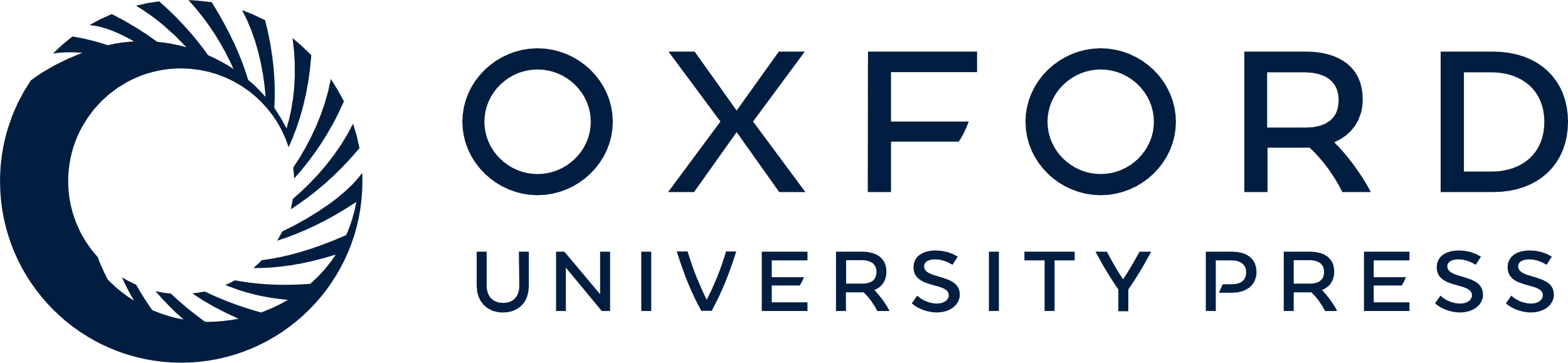 [Speaker Notes: Figure 5.  Interneurons in layer 3 of the rat neocortex (soma/dendrites in black, axons in grey) synaptically connected to layer 3 pyramidal cells. A classical fast spiking interneuron in (A) received two inputs from layer 3 pyramidal cells. The EPSPs depressed during trains of APs (990819C1). The classical fast spiking interneuron in (B) received an excitatory input from a layer 3 pyramidal cell and inhibited a layer 2 pyramidal cell making close membrane appositions with its proximal dendrites. The brief recording of the IPSP is not illustrated (990728C1). The classical fast spiking, parvalbumin immuno-positive interneuron in (C) also received an excitatory input from one pyramidal cell in layer 3 and inhibited another, its axon making close membrane appositions with third and fourth order dendrites. Responses to brief trains of three APs are illustrated as a composite average of responses recorded at –78 mV and as three superimposed single sweep responses recorded closer to the firing threshold, at –59 mV. This large EPSP readily elicited postsynaptic APs from –59 mV after a period of rest. However, the EPSP was depressed during trains and only rarely did all presynaptic APs in a high frequency train elicit postsynaptic APs. In the three single sweeps illustrated here only one train of three presynaptic APs elicited three APs in the postsynaptic interneuron. In the other two sweeps, only the first EPSP elicited an AP. Postsynaptic APs are truncated. The IPSPs elicited in the other pyramidal cell (P2) by brief trains of three APs in the interneuron are shown (990824A1). In (D) a classical fast spiking, parvalbumin immuno-positive interneuron (I2) is reconstructed. Its axon made multiple close membrane appositions with the soma of its postsynaptic target (P1). It received an IPSP from another interneuron (I1, not recovered histologically), was reciprocally connected with a layer 3 pyramid (P1) and received EPSPs from another two layer 3 pyramids (P2 and P3, averaged single spike responses). The EPSP from P1 was depressed during trains of five presynaptic APs. The IPSP elicited in this interneuron (I1 to I2) was larger and faster than the IPSP that I2 elicited in P1 (000121A1).


Unless provided in the caption above, the following copyright applies to the content of this slide: © Oxford University Press]